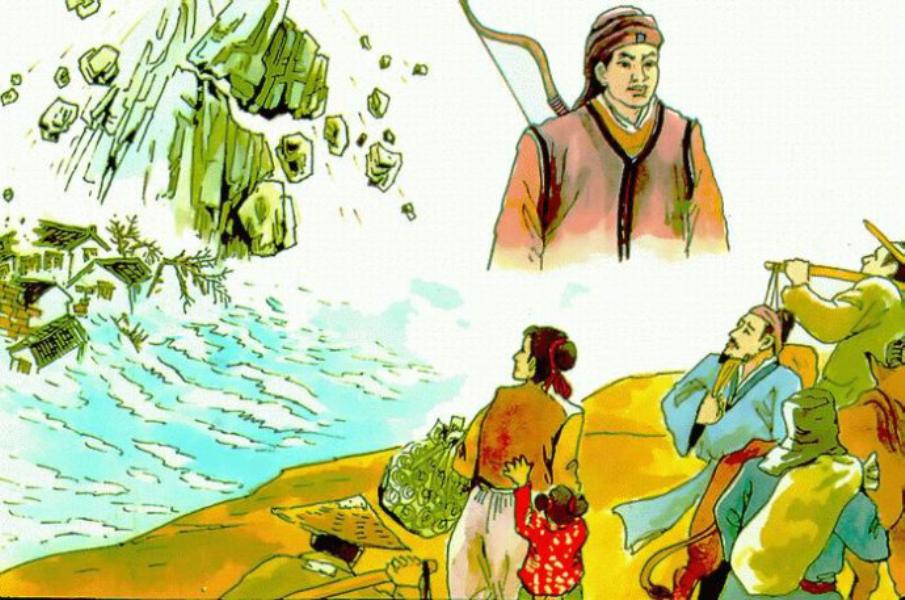 猎人海力布
语文 五年级 上册 配人教版
时间: xxx
主讲人：PPT818
趣味导入
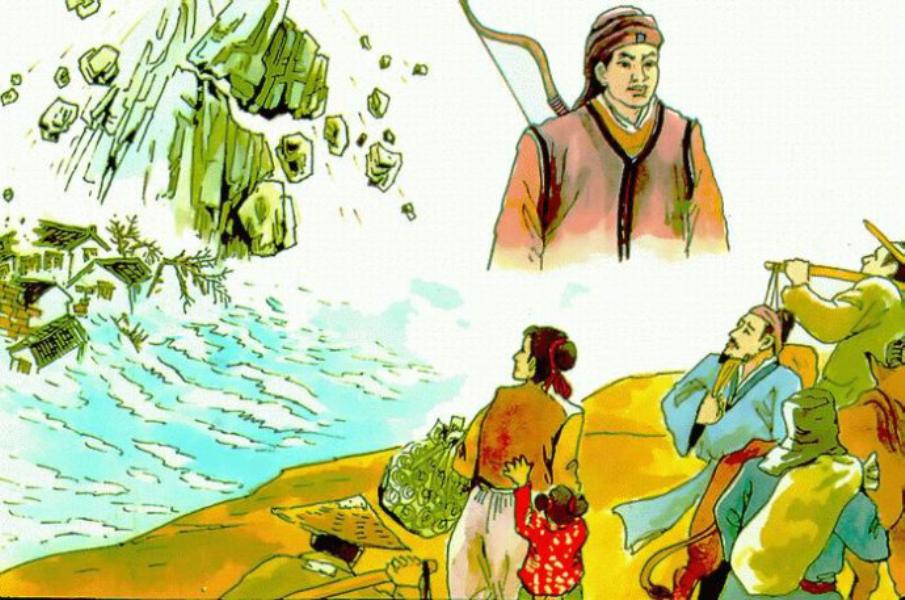 猎人海力布
资料链接
民间故事特点：
1.年代久远，往往伴随着人类的成长历程而经久不衰。
2.口头传播。
3.情节夸张，充满幻想。
4.多采用象征手法。
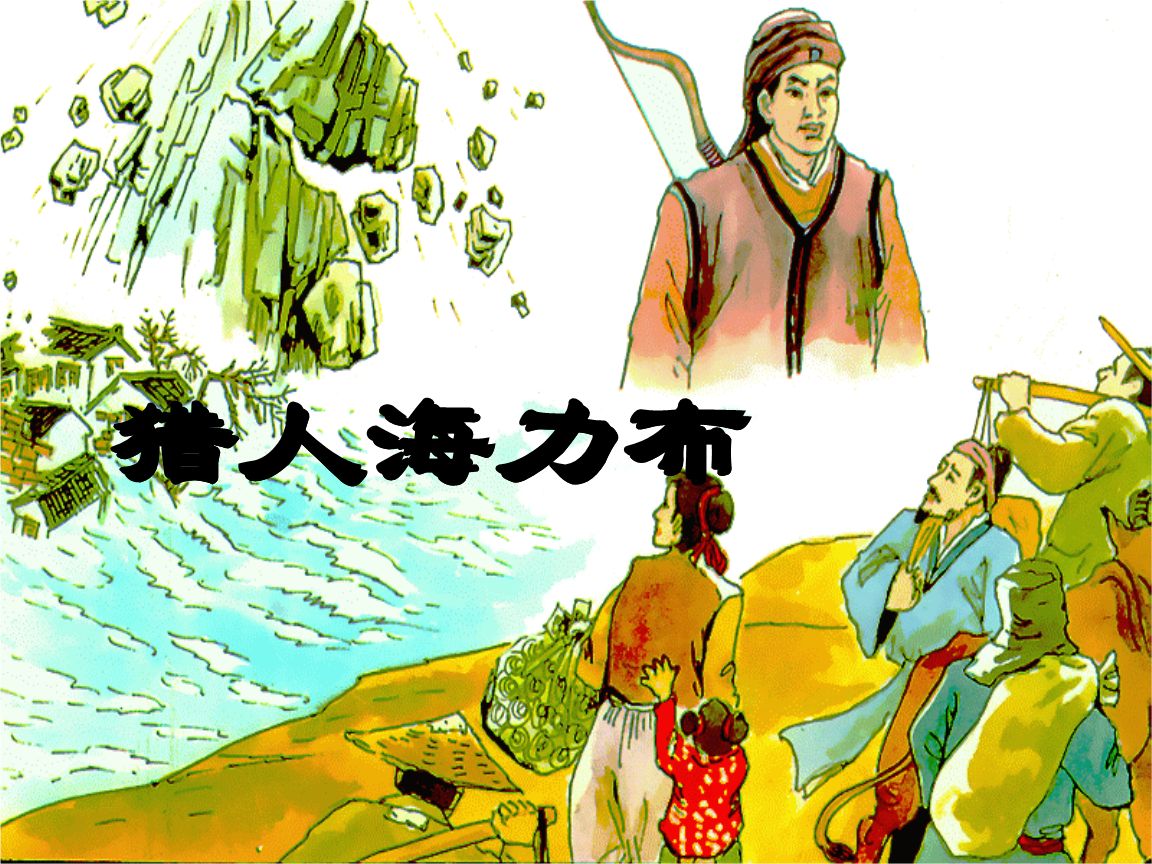 字词认读
chóu      dīng zhǔ         qín      jiāo
酬谢    叮 嘱     飞禽    焦急
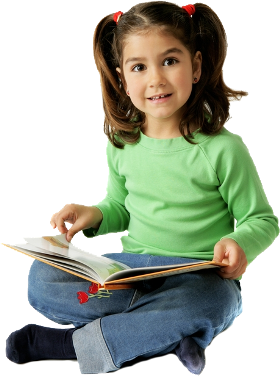 shì    huǎng              chí          huǐ
发誓    谎话      迟延    后悔
字词认读
珍宝： 
崩塌：
催促：
千真万确：
震天动地：
珠玉宝石的总称，比喻有价值的东西。
崩裂而倒塌。    
促。本文指叫人赶快离开这里。
    形容非常真实。
    震动了天地。本文指大山崩裂的响声巨大。
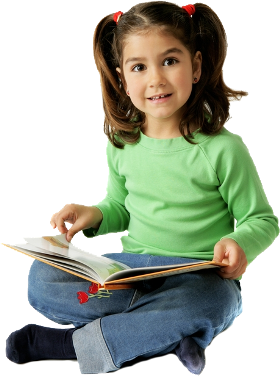 句段感知
（1）在内蒙古自治区，流传着一个动人的民间故事。
这句话在文中起什么作用？
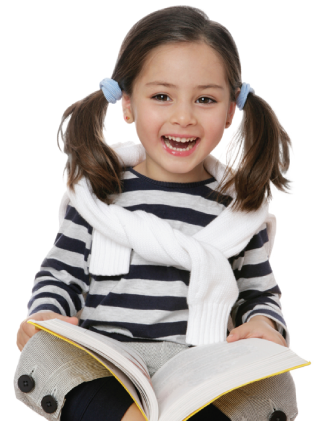 这句话交待了故事流传地点及故事的类型。
写海力布平时热心助人。
句段感知
（2）从前有一个猎人，名叫海力布。他热心帮助别人，每次打猎回来，总是把猎物分给大家，自己只留下很少的一份。大家都非常尊敬他。
“从前”可看出故事发生的年代久远。从“每次”“总是”“很少”可看出海力布是个热心肠的人。
第一部分(第1、2自然段)：介绍海力布。
句段感知
（3）有一天，海力布到深山去打猎，忽然听见天上有喊救命的声音。他抬头一看，一只老鹰抓着一条小白蛇正从他头上飞过。他急忙搭箭开弓，对准老鹰射去。老鹰受了伤，丢下小白蛇逃了。
写海力布救下小白蛇。
句段感知
语言描写：不图回报
（4）海力布对小白蛇说:“可怜的小东西，快回家去吧!”小白蛇说:“敬爱的猎人，您是我的救命恩人，我要报答您。我是龙王的女儿，您跟我回去，我爸爸一定会好好酬谢您。我爸爸的宝库里有许多珍宝，您要什么都可以。如果您都不喜欢，可以要我爸爸含在嘴里的那颗宝石。只要嘴里含着那颗宝石，就能听懂各种动物说的话。”海力布想，珍宝我倒不在乎，能听懂动物的话，对一个猎人来说，实在是太好了。他问小白蛇:“真有这样一-颗宝石吗?”小白蛇说:“真的。但是动物说什么话，您只能自己知道。如果对别人说了，您就会变成一块石头。”
心理描写
写海力布救了小白蛇，小白蛇要报答他，这是故事的起因。
句段感知
（5）海力布点点头，跟着小白蛇到了龙宫。老龙王对海力布十分感激，要重谢他。老龙王把他领进宝库，让他自已挑选珍宝，爱什么就拿什么。海力布什么珍宝也不要，他对龙王说:“如果您真想给我点儿东西作纪念，请把您嘴里含着的那颗宝石送给我吧。”龙王低头想了一会儿，就把嘴里含的宝石吐出来，送给了海力布。
龙王把宝石赠送给海力布。
“再三叮嘱”强调把动物说的话告诉别人的后果非常严重，为后文海力布说出秘密变成石头埋下伏笔。
句段感知
（6）海力布临走的时候，小白蛇跟了出来，再三叮嘱他说:“敬爱的猎人，您要记住，无论动物说了什么话，都不要对别人说。如果说了，您马上就会变成石头，永远不能复活了!”海力布谢过小白蛇，就回家了。
第二部分（第3-6自然段）：救蛇得宝。
句段感知
（7）海力布有了这颗宝石，打猎方便极了。他把宝石含在嘴里，能听懂飞禽走兽的语言，能知道哪座山上有哪些动物。从此以后，他每次打猎回来，分给大家的猎物更多了。这样过了几年。有一天，他正在深山里打猎，忽然听见一群鸟在议论着什么。仔细一听，那只带头的鸟说:“咱们赶快飞到别处去吧!今天晚上，这里的大山要崩塌，大地要被洪水淹没，不知道要淹死多少人呢!  ”
海力布听懂动物的话，分给乡亲们的猎物更多了，但有一天他得知了可怕的消息。
句段感知
（8）海力布听到这个消息，大吃一惊。他急忙跑回家对大家说:“咱们赶快搬到别处去吧!这个地方不能住了!”大家听了感到很奇怪，住得好好的，为什么要搬家呢?尽管海力布焦急地催促大家，可是谁也不相信他。海力布急得掉下了眼泪，说:“我可以发誓，我说的话千真万确。相信我的话吧，赶快搬走!再晚就来不及了!”有个老人对海力布说:“海力布，你是我们的好邻居，我们知道你从来不说谎话。可是今天你让我们搬家，你总得说清楚哇。咱们在这山下住了好几代啦，老老小小这么多人，搬家可不容易呀!”
海力布为乡亲们的安危十分担忧。
海力布催促乡亲们搬家，可是乡亲们不相信他。
句段感知
（9） 海力布知道着急也没有用，不把为什么要搬家说清楚，大家是不会相信的。再迟延，灾难就要夺去乡亲们的生命。要救乡亲们，只有牺牲自己。他想到这里，就镇定地对大家说:“今天晚上，这里的大山要崩塌，洪水要淹没大地。你们看，鸟都飞走了。”接着，他就把怎么得到宝石，怎么听见一群鸟议论避难，以及为什么不能把听来的消息告诉别人，都原原本本照实说了。海力布刚说完，就变成了一块石头。
心理描写：将海力布在危难关头决心牺牲自己，保护乡亲们的想法，十分真切地表现了出来。
海力布为救乡亲说明真相，变成了石头。
句段感知
课文主旨
这是一个动人的民间故事，讲的是猎人海力布打猎时救了龙王的女儿，得到一颗宝石，从此他听得懂动物的语言，他把利用宝石听到的大山要崩塌、洪水要淹没村子的可怕消息告诉了乡亲们，乡亲们得救了，而他自己却变成了石头，因此人们世世代代纪念他。本文赞美了海力布热心助人、舍己为人的高贵品质。
当堂测评
一、选词填空。
酬谢  报酬
1.哥哥与朋友做生意，今天他的朋友给他发来了（             ）。
2.海力布救了小白蛇，小白蛇说它的爸爸一定会（           ）他的。
报酬
酬谢
解析：“酬谢”用金钱、礼物表示谢意。
      “报酬”由于使用别人的劳动、物件等而付给别人的钱或实物。
当堂测评
2.照样子写词语
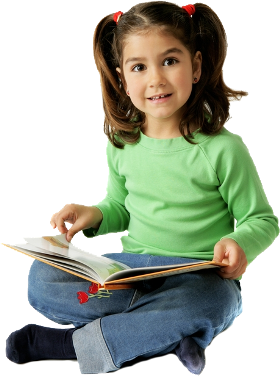 原原本本：    
倾盆大雨：
干干净净
整整齐齐
高高兴兴
胆小如鼠
鹅毛大雪
瓢泼大雨
解析：解答的关键是了解词语的特点，“原原本本”是AABB结构，“倾盆大雨”含有比喻意。
当堂测评
3. 读下面的句子，再用红色的词语造句。
（1）无论动物说了什么话，都不要对别人说。
______________________________________
（2）如果说了，您马上就会变成石头。______________________________________
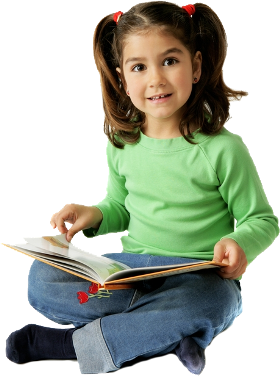 无论学习中遇到什么困难，都要想办法解决。
如果不遵守交通规则，就容易出事故。
解析：这道题考察用关联词语造句，“无论……都”是条件关系，“如果……就”是假设关系。
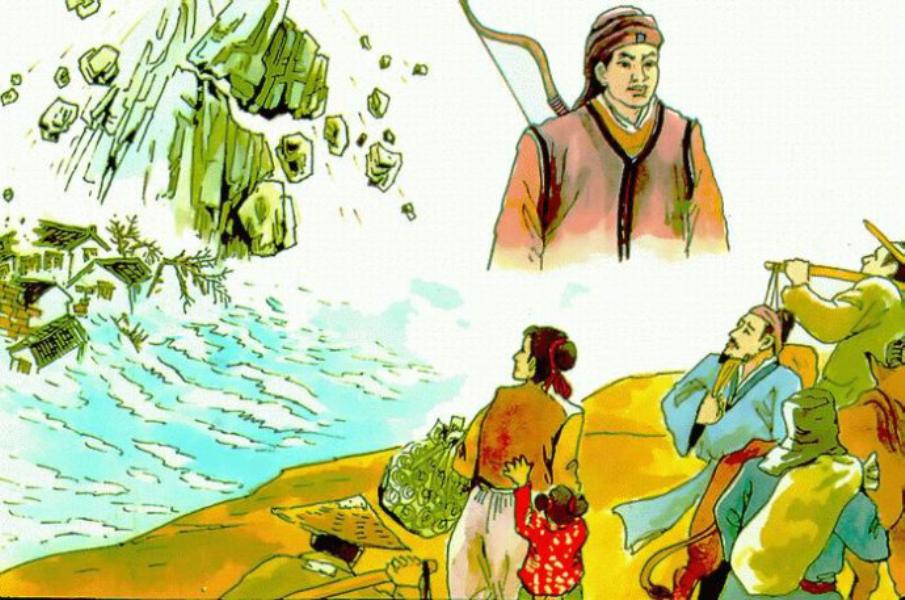 语文 五年级 上册 配人教版
时间: xxx
主讲人：PPT818